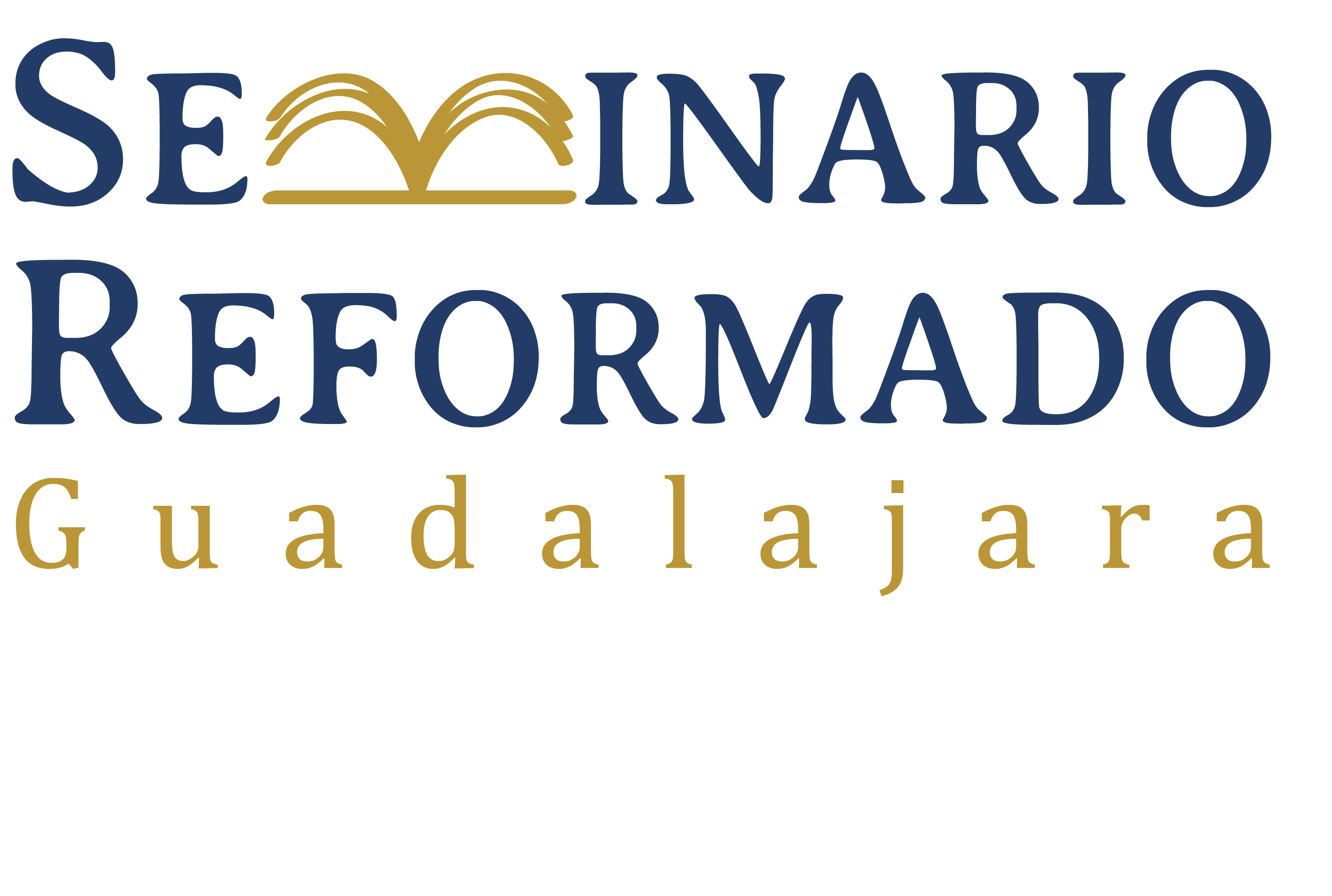 Los Libros Proféticos y Poéticos
Nahúm y Habacuc
Nahúm
Nahúm - Autor y fecha
El sobrescrito identifica el tema (Nínive), el formato (un libro), el autor (Nahúm) y su lugar de origen (Elcós).
Aunque Jonás se trata de Nínive, su mensaje es para el pueblo de Dios, mientras Nahúm se dirigió a Nínive así como Abdías se dirigió a Edóm.
Diferente a los otros profetas predicadores, parece que Nahúm era principalmente autor.
No se ha podido identificar el pueblo Elcós con seguridad.
Nahúm - Autor y fecha
En 3:8, se hizo referencia a la destrucción de Tebas, que pasó en 664 a.C.
El libro anunció la destrucción futura de Nínive, capital de Asiria, que pasó en 612 a.C. (D y L 551).
La fecha del libro cae dentro de este período.
Nahúm - Trasfondo histórico (D y L 551-52)
Asiria expandió bajo los reyes:
Tiglat Piléser III (745-727)
Salmanasar V (726-722)
Sargón II (721-705)
Senaquerib (794-681)
Esarjadón (680-669)
Asurbanipal (668-627?)
Asurbanipal capturó Tebas en Egipto en 664 a.C.
Esarjadón había dejado a sus hijos Asurbanipal a cargo de Asiria y Samas-sum-ukin a cargo de Babilonia.
Nahúm - Trasfondo histórico (D y L 551-52)
En 652, Samas-sum-ukin se levantó en armas contra su hermano pero fue derrotado.
Sin embargo, Asiria quedó debilitado.
Un caldeo Nabopolasar se rebeló contra Asiria y logró destruir Nínive en el año 612 a.C. con la ayuda de los medos.
El hijo mayor y el sucesor de Nabopolasar fue Nabucodonosor.
Nahúm - Género
Como dice el primer versículo, es un libro.
Diferente a algunos profetas que son antologías sin un orden discernible, Nahúm tiene una estructura fácil de seguir.
Además usa algunas técnicas poéticas que son más obvias a la vista que al oído (D y L 553).
Aunque su mensaje es duro, su estilo es refinado.
También dice que es una visión, más obviamente en 2:3-10 y 3:2-3.
Además, dice que es una profecía, un oráculo, que D y L (554) definieron como “<oráculo de guerra> u <oráculo contra una nación foránea>”.
Nahúm - Estructura (ver D y L 554)
Sobrescrito - 1:1
Himno al Guerrero Divino - 1:2-8
El Guerrero Divino juzga y salva a su pueblo - 1:9 a 2:2
La visión de la suerte de Nínive - 2:3-10
La burla del león - 2:11-13
Oráculo de infortunio contra Nínive - 3:1-3
La burla de la ramera-bruja - 3:4-7
Burla de Nínive comparándola con Tebas - 3:8-10
Más ataques contra Nínive - 3:11-15
La burla de la langosta - 3:15-17
Endecha final - 3:18-19
Nahúm - Estructura (NVI)
Sobrescrito - 1:1
Manifestación del SEÑOR - 1:2-6
Destrucción de Nínive - 1:7-11
Liberación del opresor - 1:12-14
Anuncio de la victoria sobre Nínive - 1:15
Destrucción de Nínive - 2:1-4
Caída y saqueo de Nínive - 2:5-10
La bestia salvaje morirá - 2:11-13
Descripción del fin de Nínive - 3:1-6
Destrucción total de Nínive - 3:8-13
Defensa inútil - 3:14-19
Nahúm - Temas principales
El bosquejo en la NVI no es muy creativo, pero deja en claro que el tema principal es la destrucción irremediable de Nínive.
Otro tema es que Dios es Salvador de los que confían en él.
Los versículos 1:7-8 resumen los dos mensajes.
Además, como en todos los profetas, el SEÑOR es soberano sobre las naciones.
Nahúm - Técnicas literarias (D y L 554)
Abre con un himno similar a algunos salmos.
Hay un acróstico parcial en Nahúm 1.
Además, hay símiles y metáforas que Nahúm utilizó para burlarse de Nínive (ver el bosquejo de D y L).
En las burlas, utiliza el sarcasmo.
Emplea suspenso al no identificar los objetos de la salvación y del juicio inmediatamente.
Igual que Jonás, termina con una pregunta retórica, pero la salvación en Jonás contrasta con el juicio en Nahúm.
Nahúm y el NT
El NT no cita Nahúm, y su profecía es muy específica historicamente.
Los temas que ligan Nahúm con el NT son la salvación y el juicio efectuados por el Guerrero Divino.
En el AT, la guerra era contra enemigos físicos y la salvación frecuentemente era protección militar.
En el NT, la guerra es contra enemigos espirituales - Col 2:14; Ef 6:10-17; I Tes 5:4-9.
Al mismo tiempo, habrá juicio final para los que rechazan la salvación - Apoc 19:11-12.
Una diferencia importante es que el Guerrero Divino en el NT ganó la victoria muriendo no matando.
Habacuc
Habacuc - Autor y fecha (D y L 540-42)
El primer versículo identifica a Habacuc como el que recibió esta profecía.
No se menciona el profeta en otra parte de la Biblia.
Posiblemente se escribió cuando los caldeos estaban ascendiendo a su poder (1:6), entre 625 y 604 a.C.
Alternativamente, los versículos 2:8-10 parecen reflejar un tiempo después de las victorias de babilonia, después de 604 a.C.
Así que era contemporáneo de Jeremías, Sofonías y Nahúm.
Habacuc - Estructura (D y L 560-61)
Sobrescrito - 1:1
Primer intercambio - 1:2-11
La queja del profeta - 1:2-4
La respuesta de Dios - 1:4-11
Segundo intercambio - 1:12 a 2:5
La queja del profeta - 1:12-17
La respuesta de Dios - 2:1-4
Oráculos de calamidad contra el opresor - 2:5-20
El saqueador saqueado - 2:6-8
El conquistador avergonzado - 2:9-11
El constructor deshecho - 2:12-14
El descarado avergonzado - 2:15-18
El idólatra silenciado - 2:19-20
Habacuc - Estructura (D y L 560-61)
Salmo de sumisión de Habacuc - 3:1-19
Oración - 3:2
La aparición del Guerrero Divino - 3:3-15
El profeta que vive por su fe - 3:16-19
Habacuc - Estructura
Primero Habacuc se quejó por la injusticia en Judá.
Luego Dios contestó que iba a utilizar a los caldeos (babilonios) para castigar a Judá.
Esta respuesta provocó una crisis mayor para Habacuc, ¡porque los caldeos eran peores que los judíos!
Dios contestó diciendo que el justo viviría por su fe.
Después, se pronunció juicios sobre Babilonia.
Al final, Habacuc expresó su fe en un salmo.
Habacuc - Técnicas literarias
Hay una conversación entre Habacuc y Dios.
Hay justicia poética en la descripción de los juicios sobre Babilonia (ver bosquejo).
Hay un salmo de fe.
En el salmo, hay una visión del Guerrero Divino.
Habacuc - Temas principales
Dios es soberano sobre Judá y las naciones.
Como Job, es una teodicea, un intento de defender la bondad de Dios a la luz del mal en el mundo.
Como Job, no es precisamente una explicación sino un llamado a confiar en Dios a pesar de no tener una explicación adecuada.
El mensaje central es: “El justo vivirá por su fe” - 2:4.
El profeta tenía que ser el primero en aprender esta lección - 3:17-19.
También hay esperanza de que algún día, el conocimiento del SEÑOR cubrirá la tierra - 2:14.
Habacuc - Temas principales
7.	El talmud Makkot 23b observó: “Moisés dio a Israel 613 mandamientos, David los redujo a 10, Isaías a 2, pero Habacuc a uno: el justo vivirá por su fe” (D y L 558)
Habacuc y el NT
La muerte de Cristo es la máxima manifestación de la capacidad de Dios de usar el mal para obrar bien.
Además, es la máxima demostración de que el mal no triunfará finalmente.
Dos veces Pablo citó Habacuc 2:4 para explicar la justificación por medio de la fe - Rom 1:17; Gal 3:11.
En Pablo, parece significar “el que es justo-por-la-fe vivirá”.
Hebreos 10:38 cita el texto más completo para advertir a los lectores y animarlos a seguir adelante en su fe.